Hemingford Grey Primary School Governor Newsletter 
February 2023
The governing body has undergone a few changes this year. We now have a new Chair: Vanessa Allen. She has taken over from Helen Peat, who successfully and expertly chaired the board for most of the last 10 years. We thank Helen for all her amazing work and are pleased that Helen remains an active governor with the school. 

We have been pleased to welcomed two new governors - Danielle Saunders and Amelia Beeley – they bring skills and experience that can be utilised for the work of the governing body.  Sadly, we have said goodbye to Jenny Jones who leaves governing after 7 years at the school, Hannah Gill a governor for 2 years and Darren Walsh who was a parent governor for 2 years.  They have played a part more recently in discussions and decisions about restructuring the governing body, asking challenging questions and helping to keep our focus strategic, and undertaking monitoring activities.

We are carrying out a recruitment exercise to attract new governors to fill the vacancies. The parent governor vacancy has been advertised and nominations close on Monday 27 February.  Advertising for the co-opted / community governor vacancies has gone out to local business, charities and voluntary groups and posted on various Facebook Groups in Hemingford Grey, St Ives and the surrounding villages. There is information on the school website about the governor role, so if you know of someone who would make a good governor (maybe a grandparent, friend, neighbour or colleague) direct them to our website. We are looking for people with a range of skills and experience (an education background is not required!).

We've restructured our board and committees so that we can work more efficiently. The size of the governing body has reduced. We now have 11 monthly full governing body meetings throughout the year. The previous curriculum and resources committees have been incorporated them into the full governing body meetings. As a result, all governors are better informed, have oversight of all work of the governing body and by meeting monthly we can better meet the needs of the school.  We'll be reviewing this throughout the year to ensure we work in the best way to support the school.

Some of our key activities so far this school year have included:
Approving the school’s strategic development plan (SDP)
Planning our governor monitoring visits for the year – aligning to the SDP so governors can check what we are being told is happening on the ground. 
Monitoring visits completed - safeguarding, early years, staff appraisals and health & safety.
All governors met for a day early in February for a focus on monitoring and a training session with the schools designated Primary Advisor. We heard from the lead staff members for: Inclusion and SEND, Reading, and Science. We then carried out monitoring around school, going into classrooms to look at learning and the learning environment, and talking to children, to test whether what we had heard we could see on the ground; and the conclusion …. YES! It was a very informative and interesting day.
Who is your Governing Board
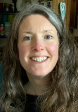 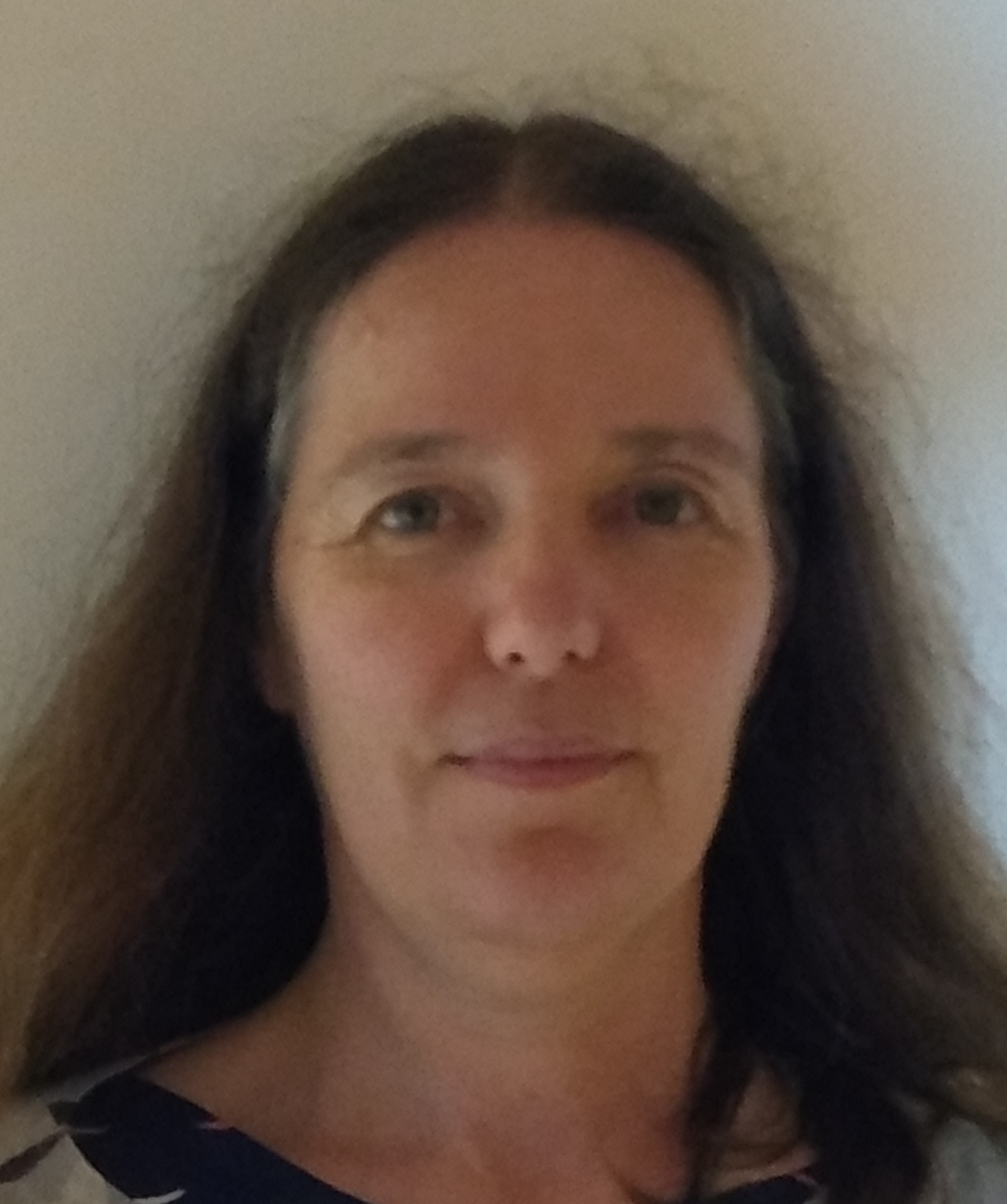 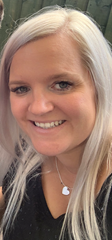 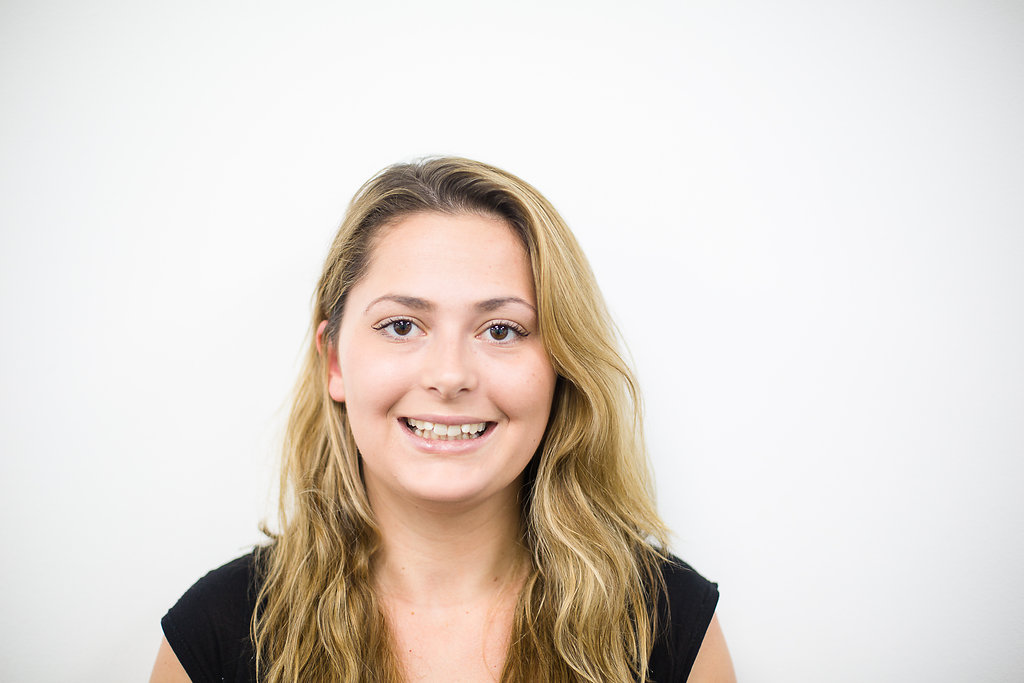 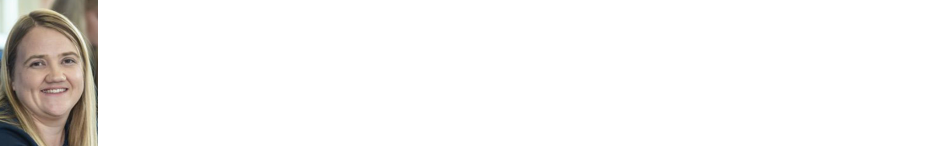 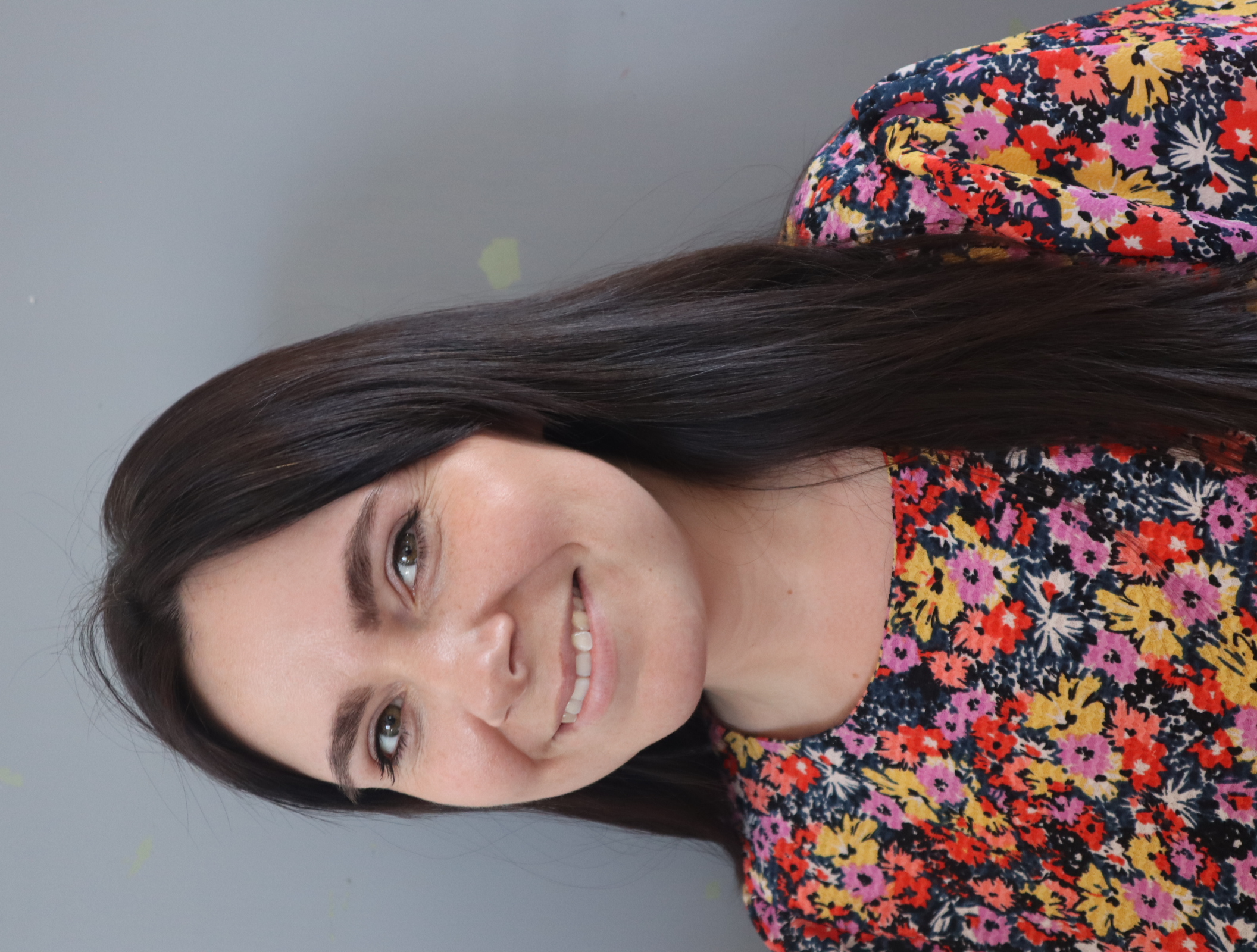 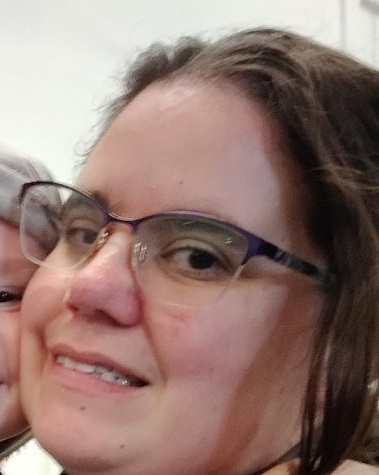